MariselaArechigaCo-Founder New Generation Improvements
Lamont, California
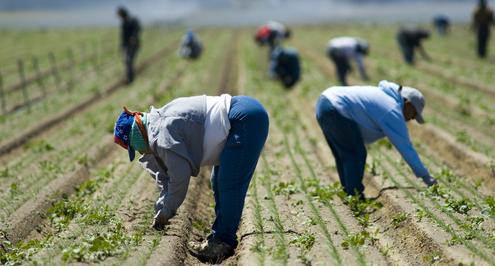 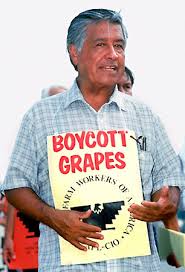 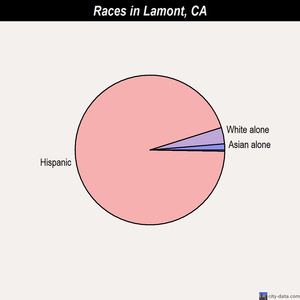 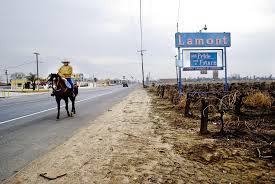 [Speaker Notes: 15,000 Population]
Jose & Alejandrina Gonzalez
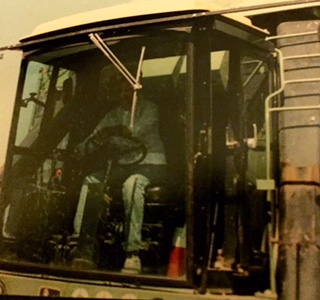 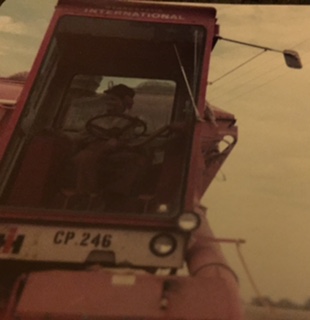 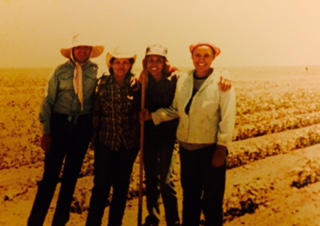 [Speaker Notes: Born in Mexico. Came  to the United States in adolescence. Made a life for themselves in agriculture]
Family of eight
[Speaker Notes: Picture of family]
Arvin High School
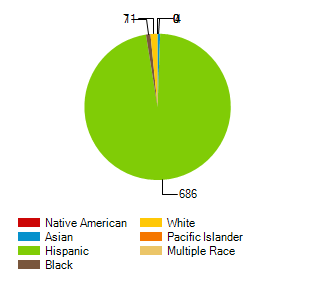 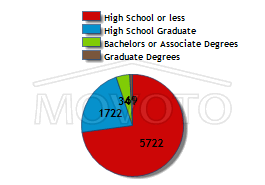 What is there to do in such a place?
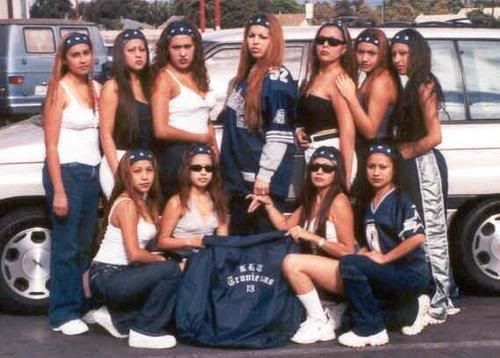 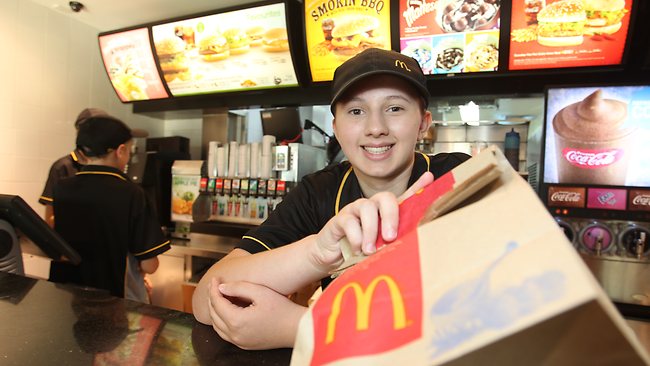 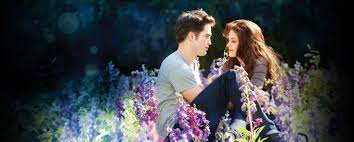 [Speaker Notes: The colliseum seats over 100k people.]
High school version of me
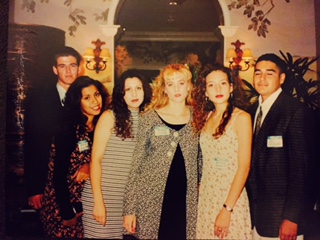 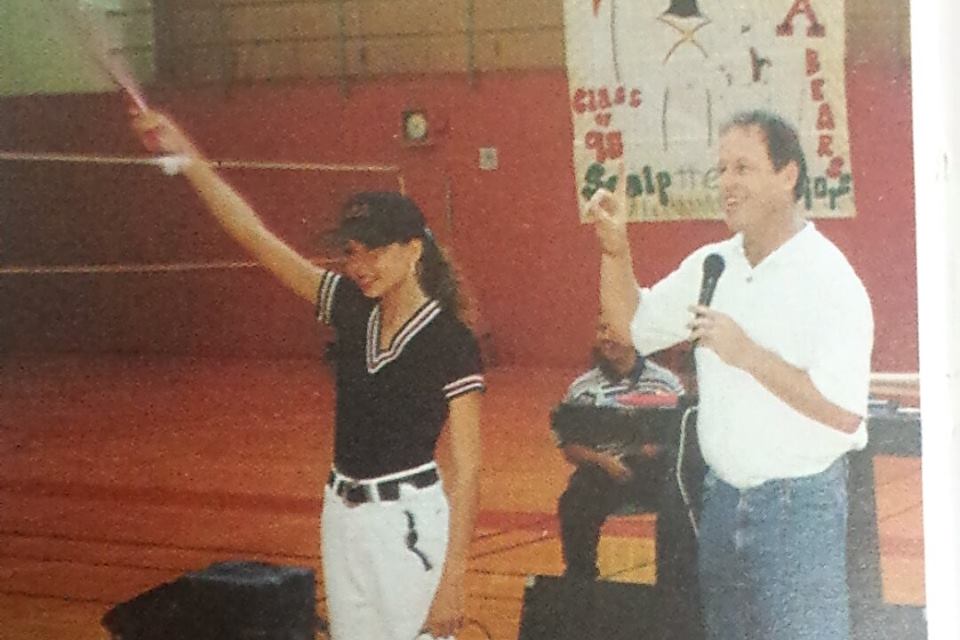 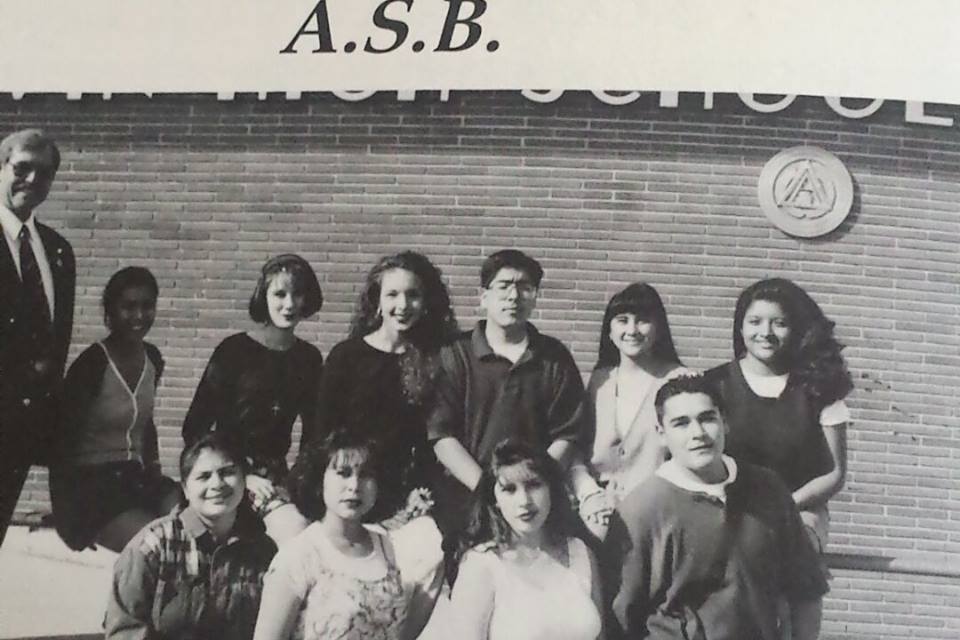 [Speaker Notes: Sports, Student Government, Debate Team]
High School version of me
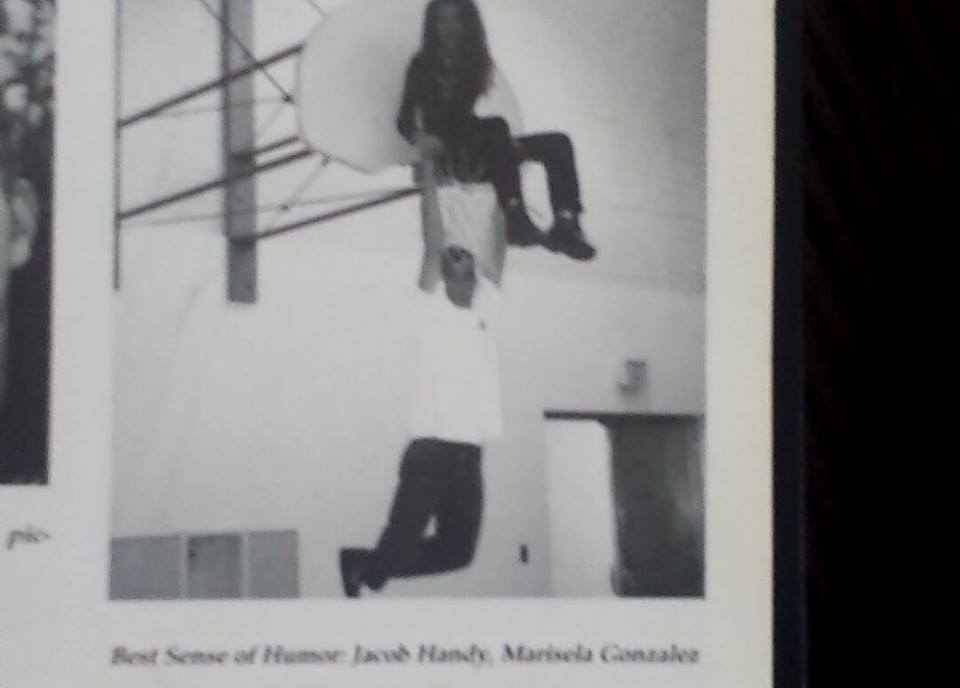 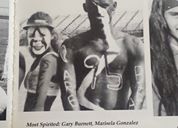 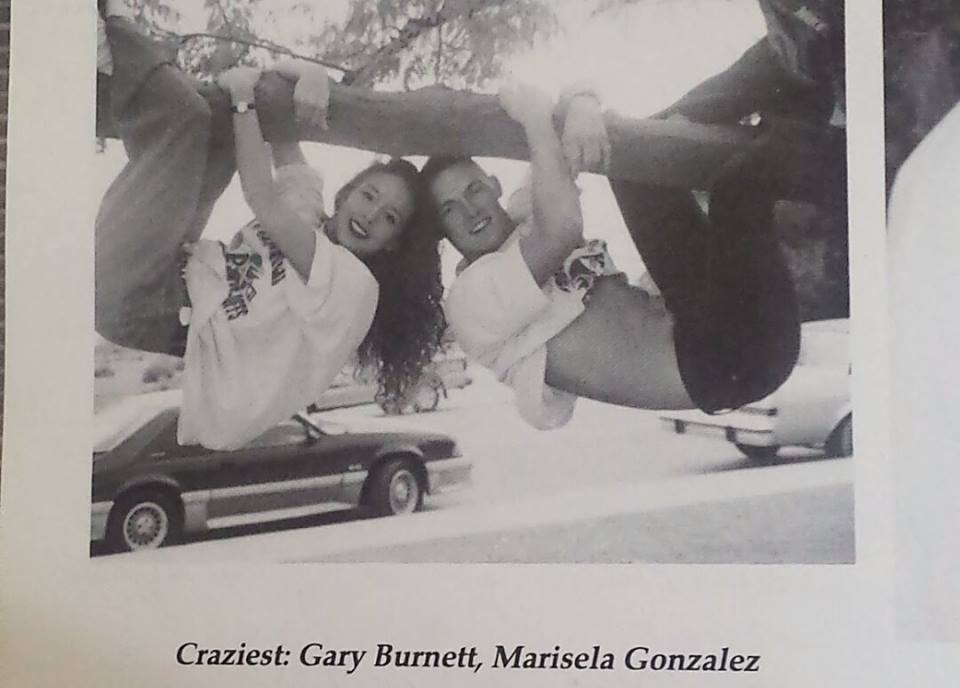 Friends
What was there after high School?
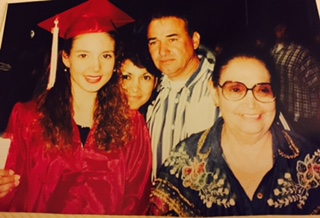 [Speaker Notes: Group Picture of Friends]
The loner…
What I learned about myself in HS.
1. Needed to lead in order to be engaged.
2. I was good with people.
3. Worked well against odds.
4. I was LIKED but not LIKE.
[Speaker Notes: 1. I wanted to be liked but not LIKE everyone else. 2. I was good with people.  3. I needed to be engaged to be focused. 4.]
COLLEGE????
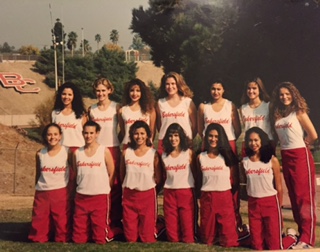 [Speaker Notes: Bakersfield College]
The Break Through
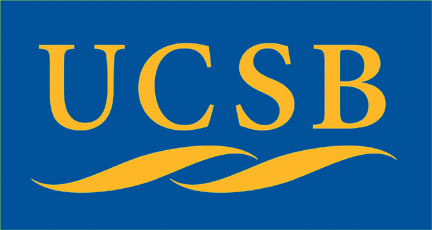 The shift in Demographics
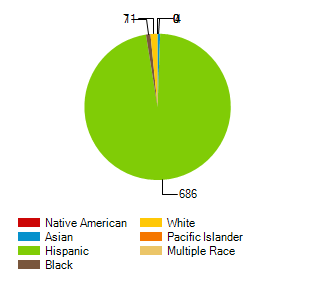 The college version of me
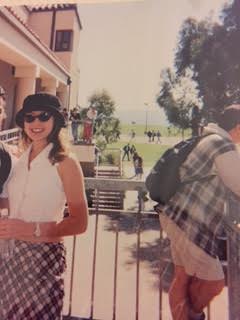 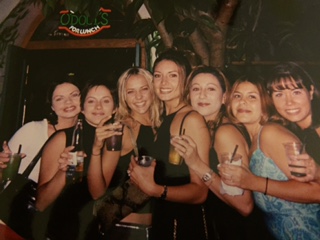 Who I wanted to be
Who I wanted to be…
Who I wanted to be
Who I wanted to be…
Who I wanted to be…
College Graduation
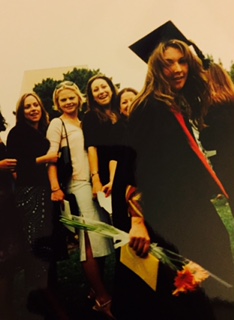 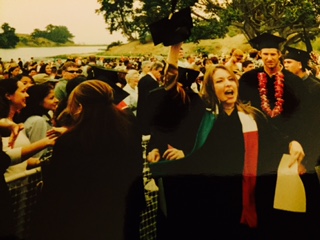 What I learned about me in college
I was a minority.
Intimidation is a silencer.
My gut would take me….further.

	Some things shouldn’t change
	     a. I was best with people
	     b. I was liked but not like.
	     c. Was comfortable with the odds…
Post College
My image of Success
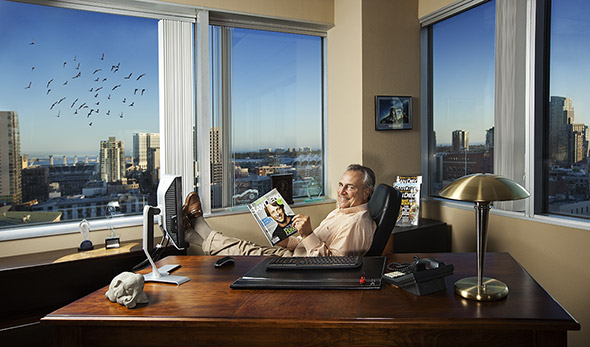 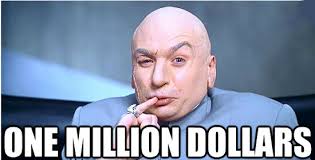 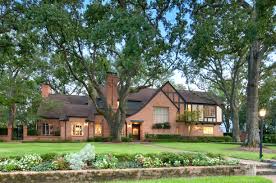 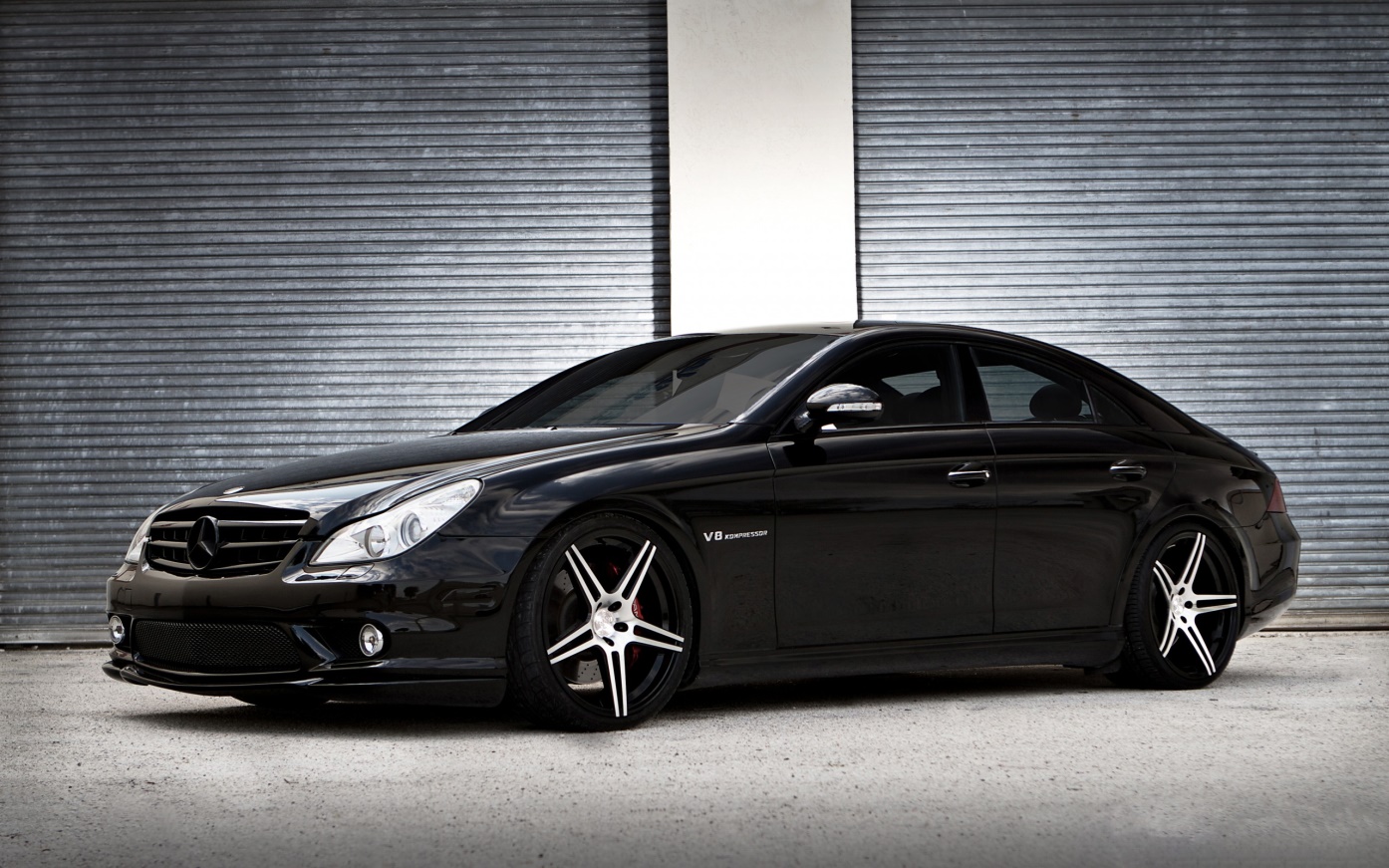 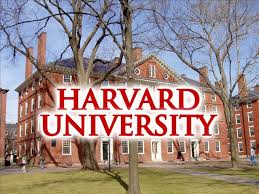 First job out of college
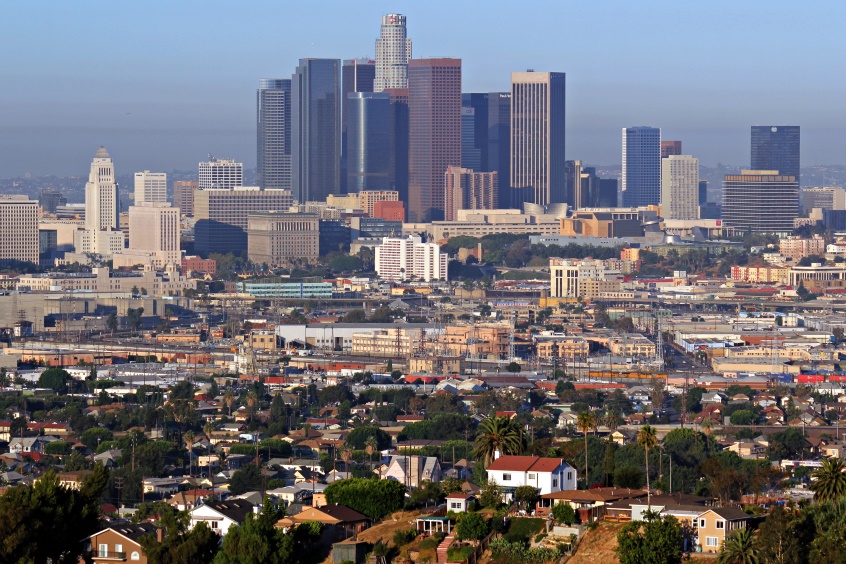 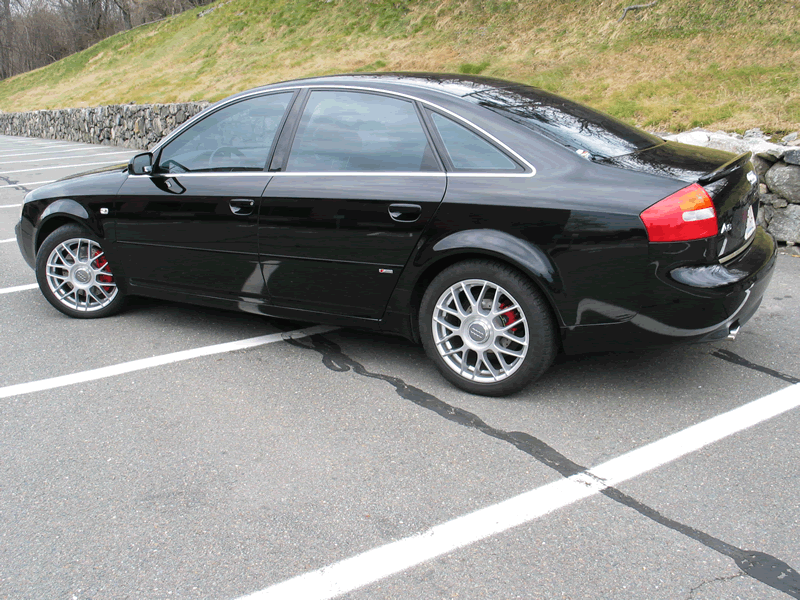 The Image vs. Marisela
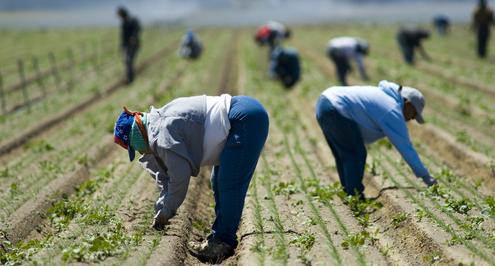 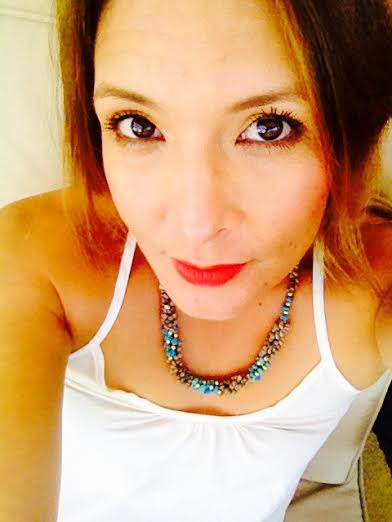 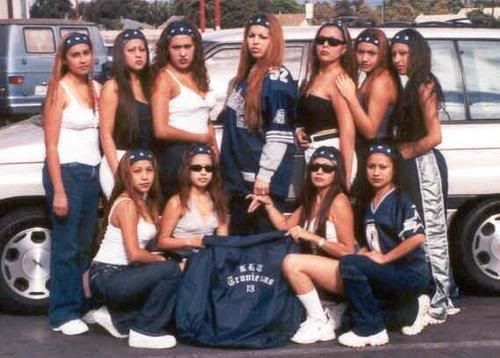 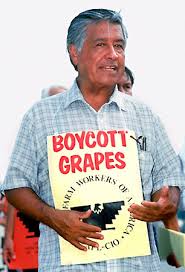 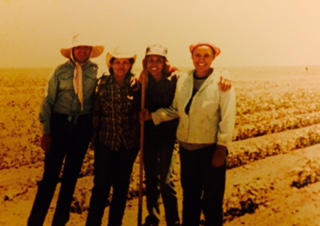 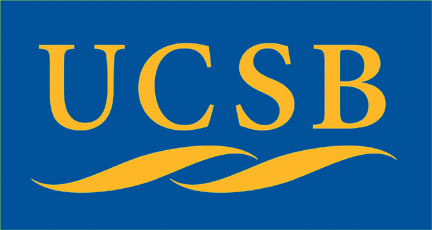 10 years in my box
The Meeting…
Mario Arechiga
Raised in South East Los Angeles.
Son of Immigrants
Dropped out of college to return 6 years later
First job out of college: Pushing Paper.
Best at Building.
And then a very simple idea…
New Generation: The Decision
New Generation: The timing
2009
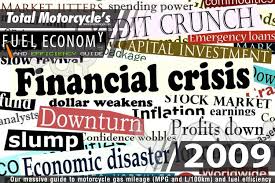 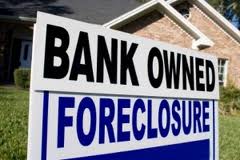 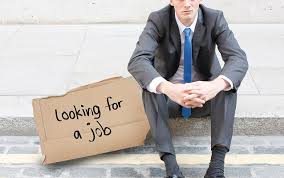 New Generation: Who we are
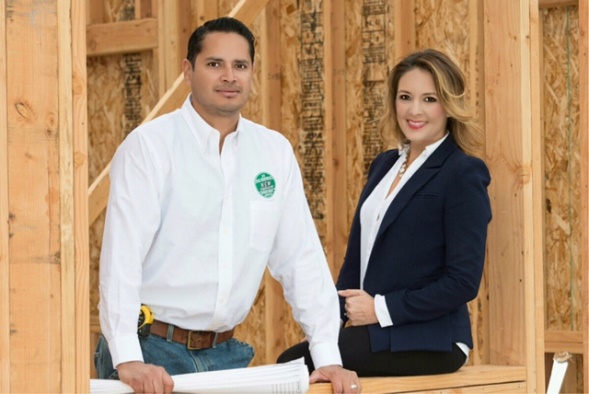 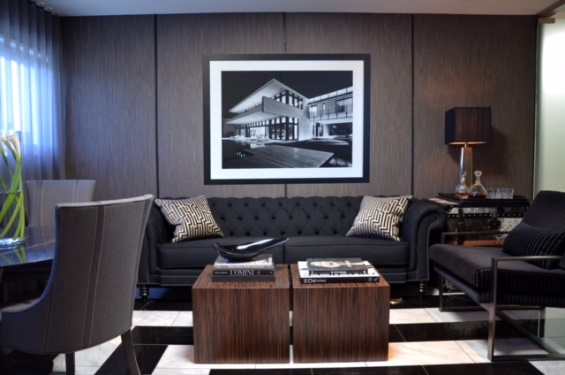 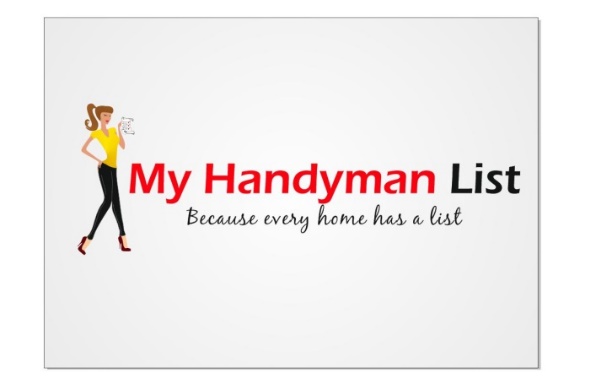 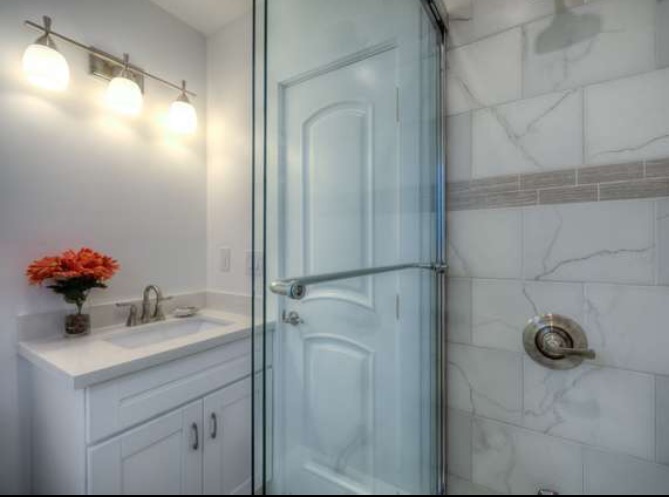 New Generation: what we do
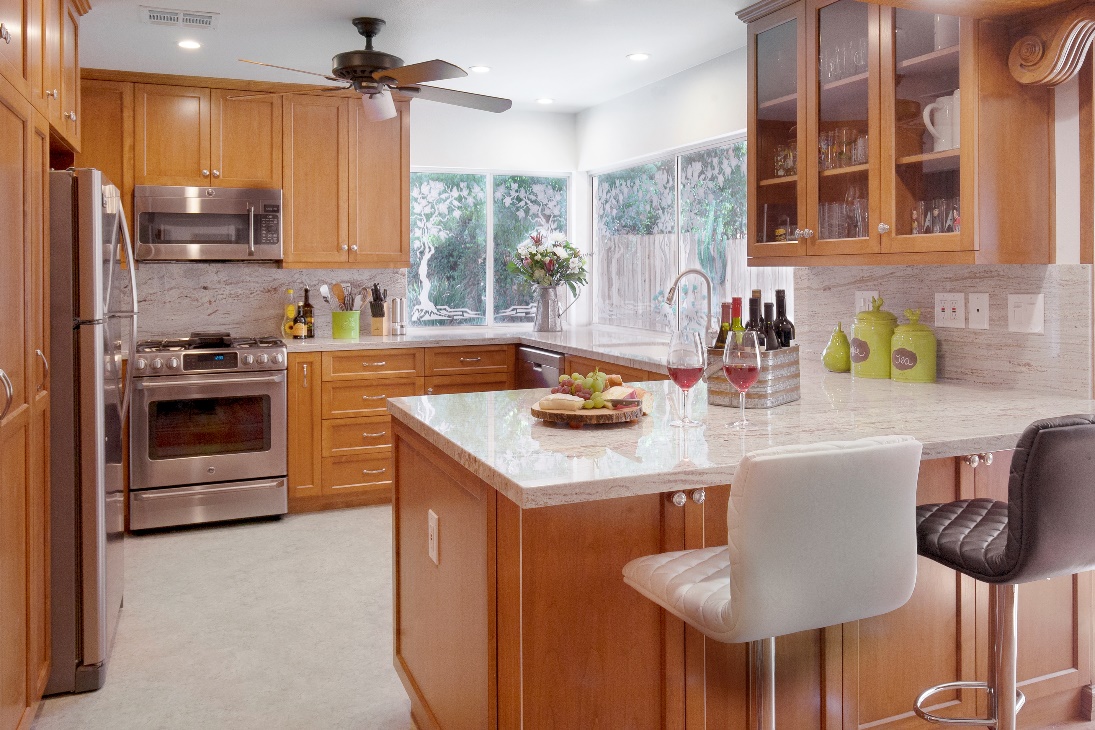 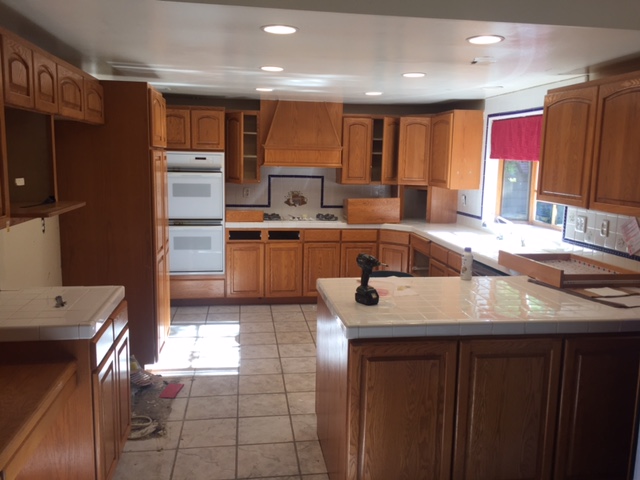 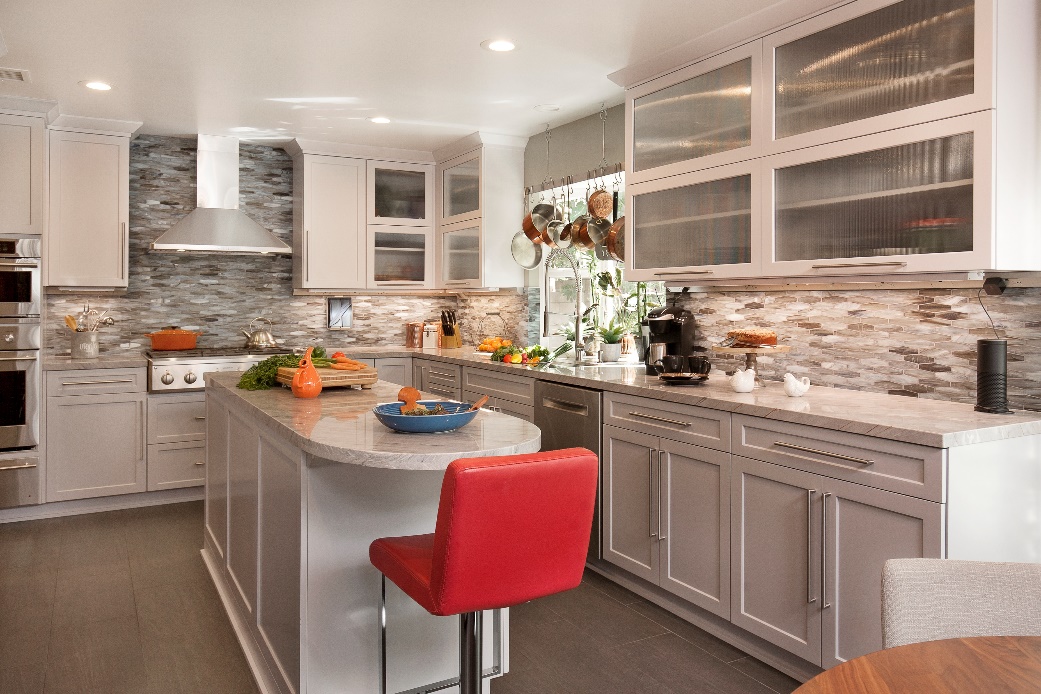 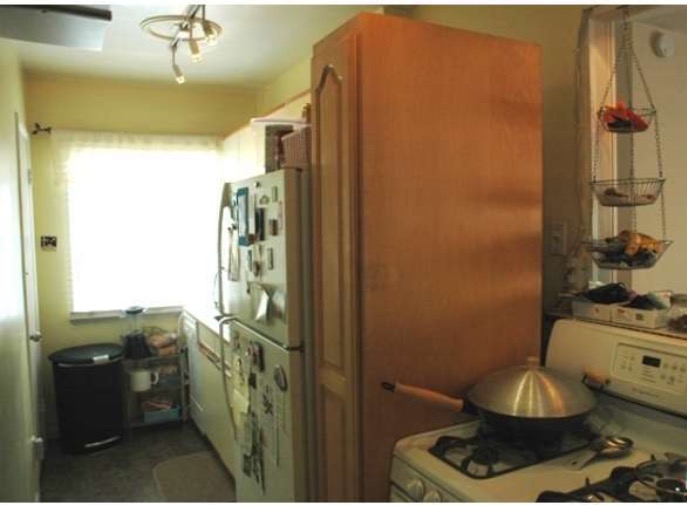 Transform Space
Before
BEFORE
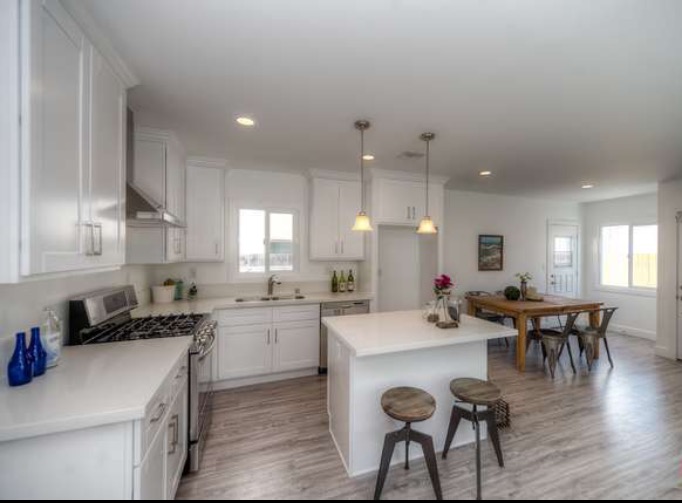 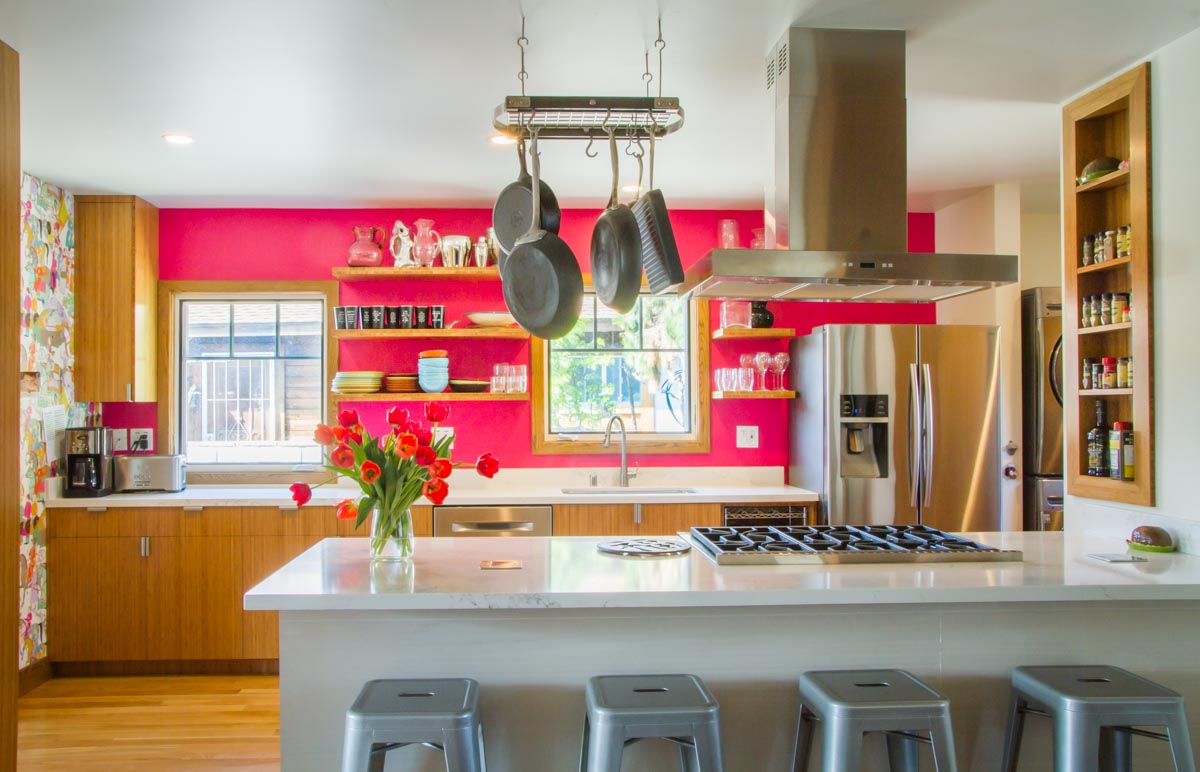 After
After
New Generation: a girl?
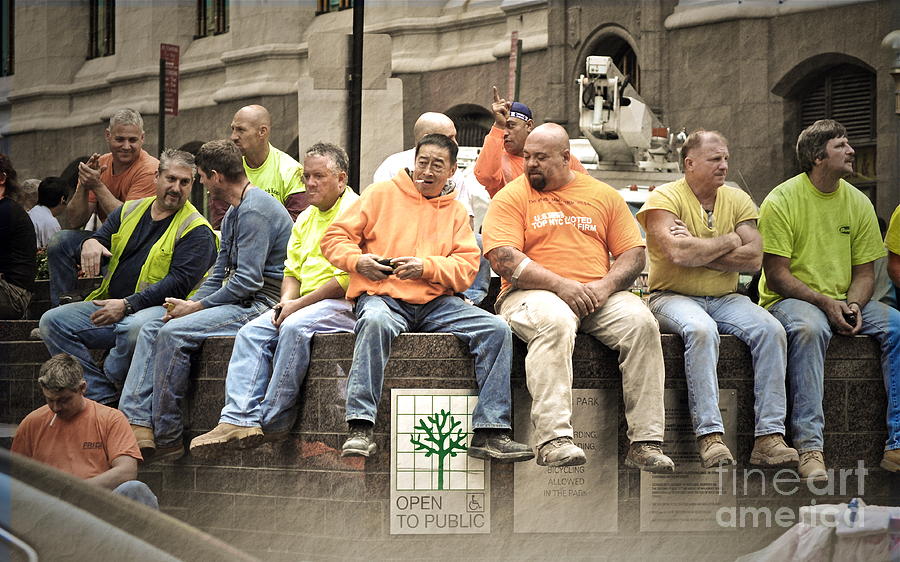 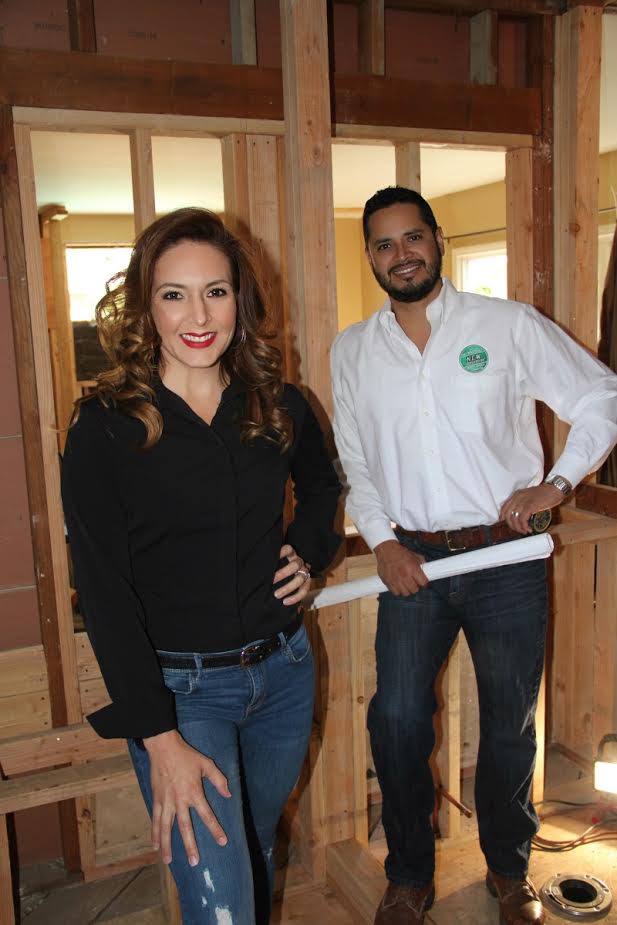 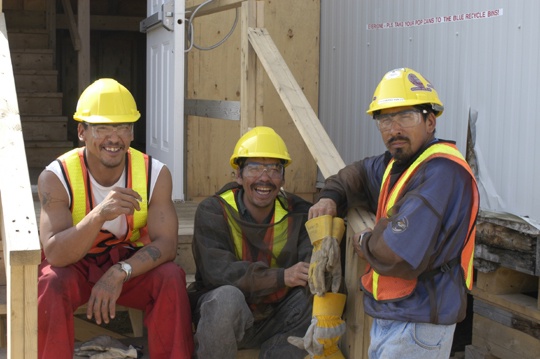 Odd?
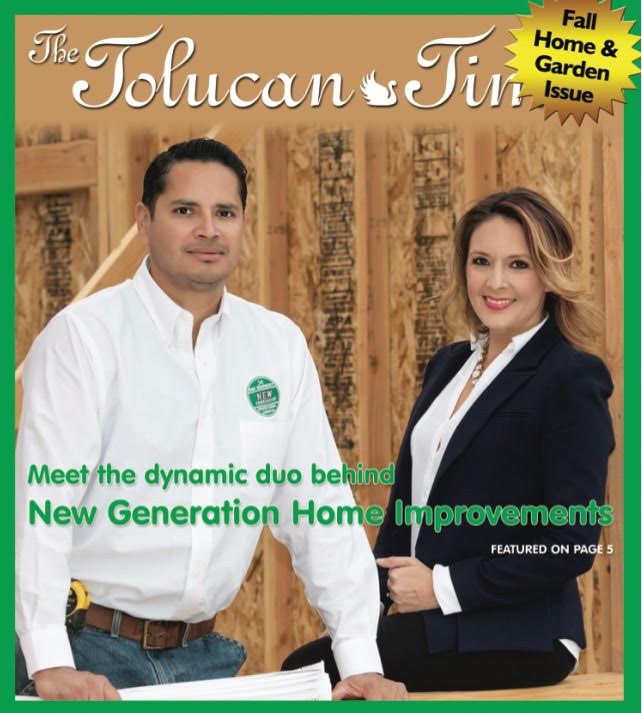 New Generation: at my best
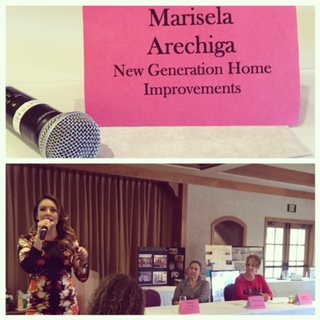 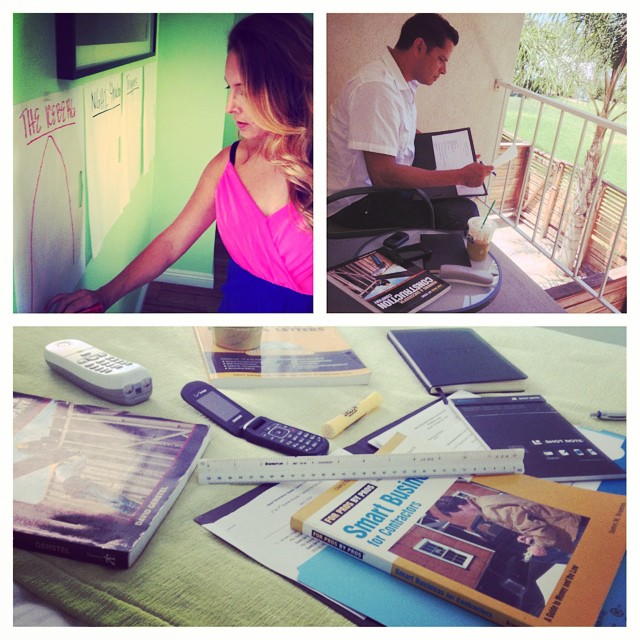 My Job:
1. Talk to as many people about NGHI.

2. Book Business by talking with people.

3. Lead and execute new initiatives.
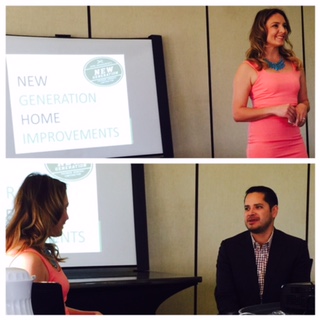 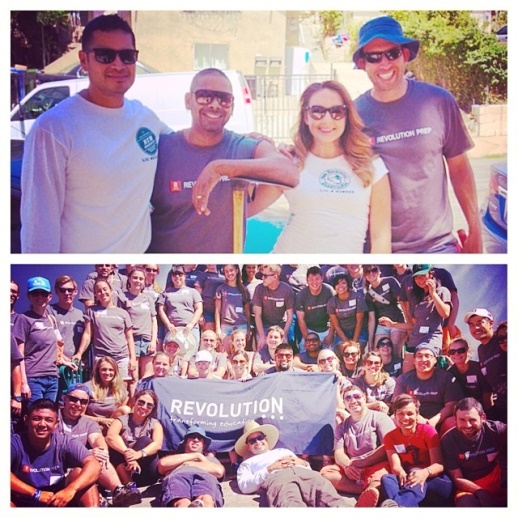 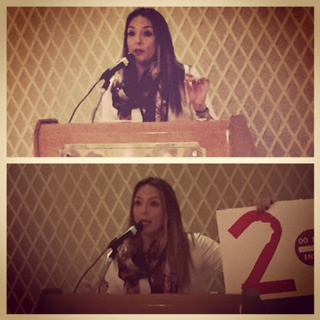 New Generation: The First Million
New Generation: The Future
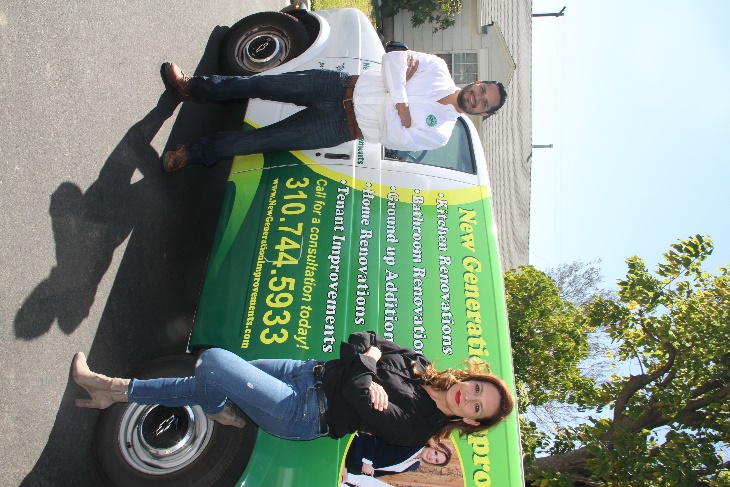 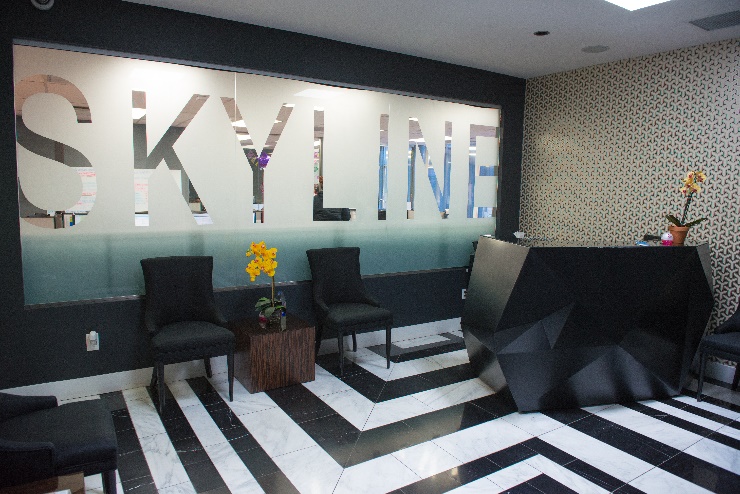 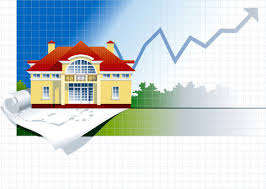 A New Image
of Success.
New image of success: Dave Tran
1.Born In Vietnam
2.Fled to US to Escape Communism
3. Education: Work Chile Fields in China
4. English remains 2nd Language.
$60 MILLION
New Image of success:Sara Blakely
Mom is an Artist
Grew up small town in Florida
Attended a State School
Failed my Law Admissions
Sold door to door Fax machines
$1.1 BILLION
New Image of Success: Dave Gold
Born to Russian Immigrants
Attended City College
Ran family liqour store for 25 years.
1.$6 BILLION
Here’s the point:
Here’s the Point
1. You Were Born to Succeed.
	2.  Most of what you’ll use is already in you.
	3. Be Curious and look for the patterns.
Be. You. Bravely.
Thank you!